СП МАОУ Сладковского района Маслянская СОШ детский сад «Аленушка»
Вода и её свойства
Марченко Даниил, 6лет,
воспитанник подготовительной группы

Руководитель:
Горюнова Наталья Валериевна, воспитатель
Чтобы определить тему моего исследования нужно отгадать загадку:
Без чего не может мама
Ни готовить, ни стирать,
Без чего, мы скажем прямо,
Человеку умирать?
Чтобы дождик лился с неба,
Чтоб росли колосья хлеба,
Чтобы плыли корабли,
Чтоб варились кисели,
Чтобы не было беды –
Жить нельзя нам без … 
                                           (ВОДА)
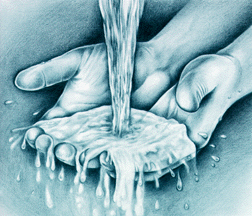 Цель исследования :
С помощью простейших опытов определить основные свойства воды (например: вода течет, прозрачна, не имеет цвета, легко окрашивается, занимает любую форму). Использовать свойства различных веществ (воды) для игры, конструктивной деятельности, труда
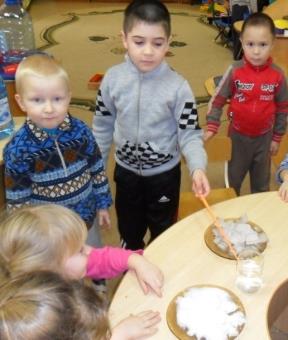 Задачи исследования узнать:
Почему воду назвали водой?
Какой может быть вода?
Какое значение имеет вода для человека?
Какими свойствами она обладает?
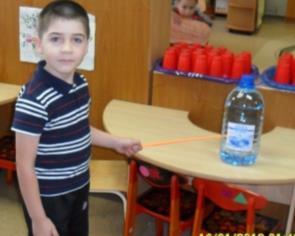 1. Почему воду назвали водой?
Название воды произошло еще с незапамятных времен и с того времени водой называют любую «живую» влагу, которая так необходима для жизни людей, животных и окружающей нас природы.
Точного определения, почему воду назвали водой не существует, так как каждый народ имеет свое название, которое определяет значение воды для окружающих
Дождь
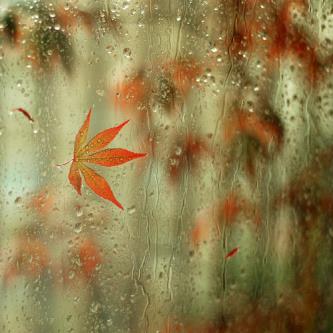 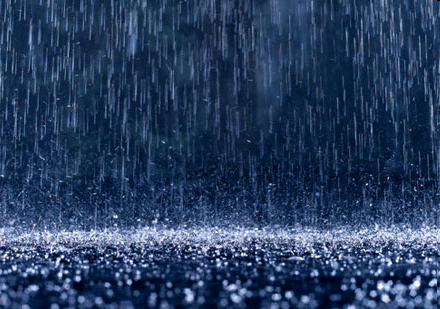 Весной, летом и осенью идут дожди. Растениям и грибам очень нужна эта вода.Если дожди идут часто, то лето называют дождливым. Если редко — засушливым.
Роса
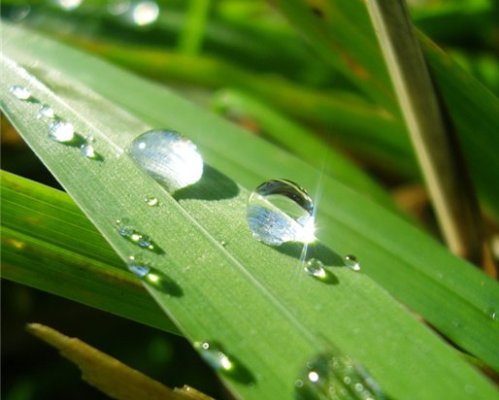 Роса – это вид атмосферных осадков, образующихся на поверхности земли, растениях, предметах, крышах зданий, автомобилях и других предметах.
ГазообразноеИспарение
ТУМАН –
Когда вода теплее окружающего воздуха, то можно заметить над водой туман.Вода испаряется, превращаясь в пар. Пар — это газ. Его не видно. Он находится в воздухе вместе с другими газами.
Если воздух влажный, в нём много водяного пара, то при похолодании случается туман. На холоде частицы воды оседают на пылинках воздуха. Сливаясь, они образуют капли. Маленькие капли воды висят в воздухе — мы видим туман.
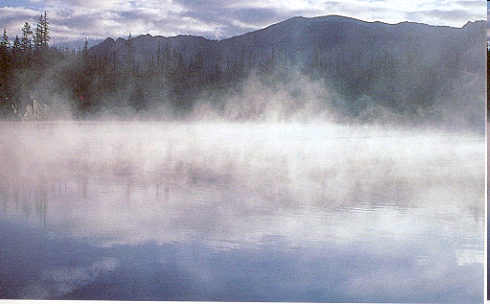 Облака
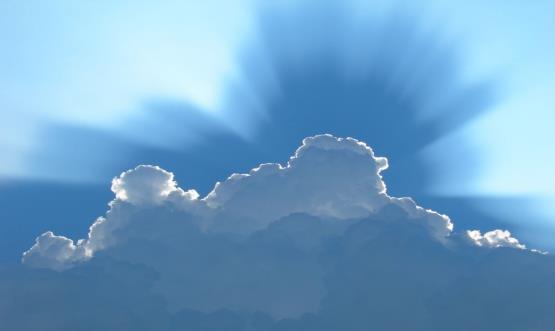 Невидимый водяной пар превращается в воздухе в облака. Это происходит, когда он поднимается всё выше вверх, туда, где достаточно холодно. Частицы воды, сливаясь, образуют капельки. Облако — это множество маленьких капель воды.
ТвердоеСнег
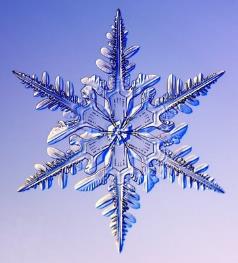 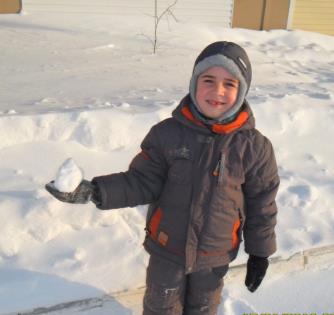 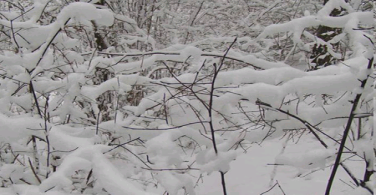 Зимой часто выпадает снег. Снежинки состоят из маленьких кристаллов льда. У каждой снежинки шесть лучей. Она образуется в воздухе из водяного пара.
Узоры на стекле
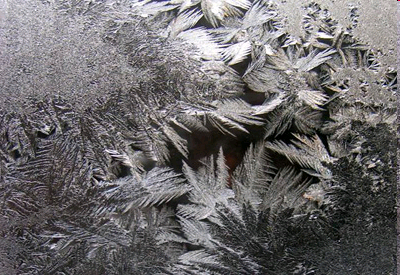 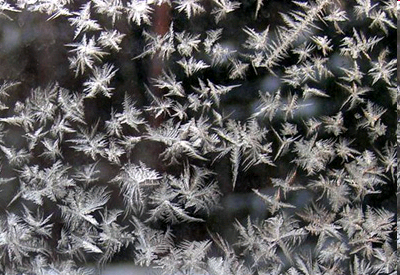 Эти волшебные узоры на стекле появились из-за водяного пара, который позже замерз.
Лёд
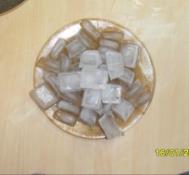 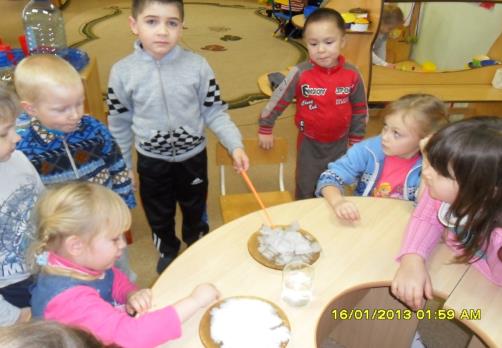 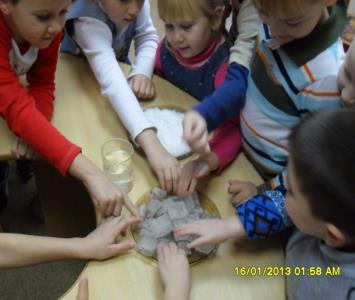 Лёд — это тоже вода. Вода в твёрдом состоянии. Когда осенью холодает, вода замерзает и превращается в лёд.
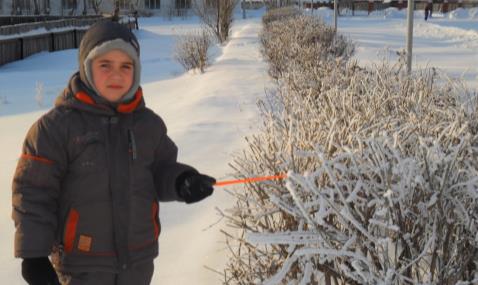 Сосульки
Когда зимой наступает оттепель, снег потихоньку тает. Капли воды, стекая с крыш, замерзают.На них натекают новые капли.Так растут сосульки.
Иней — это кристаллы льда, намёрзшие на траве, деревьях, почве... Иней образуется при резком охлаждении влажного воздуха.
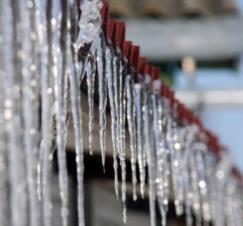 3.Вода в жизни человека, растений и животных
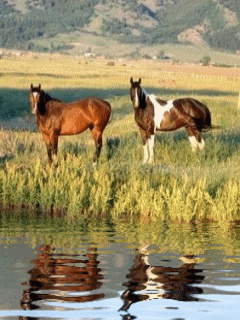 Воду пьют поля и леса. Без неё не могут жить ни звери, ни птицы, ни люди.
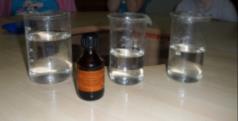 Практическая работа
Опыт 1 
Цель: проверить растворимость как свойство воды. Установить, какие вещества растворяются и не растворяются в воде. 
Оборудование и материалы: небольшие стеклянные (пластмассовые) баночки, растительное масло, раствор йода. 
Задания: 
1) Наполнили банку водой. Добавили в неё несколько капель йода. Нужно определить:1.Растворила ли вода другое вещество? 2. Какого цвета она стала? (Ответ: раствор стал коричневым.)
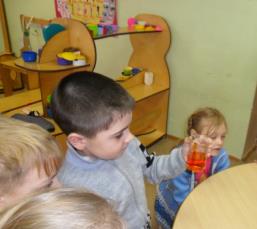 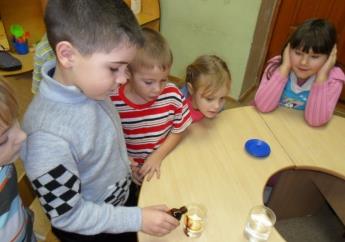 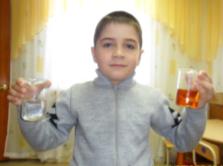 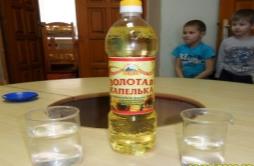 Практическая работа
2) Добавили в полученный раствор немного растительного масла. Закрыли банку крышкой и встряхнули раствор. Проверили: растворилось ли в воде масло? Какой цвет приобрела вода? А растительное масло? (Ответ: растительное масло не растворяется в воде, оно приобрело фиолетовый цвет.)
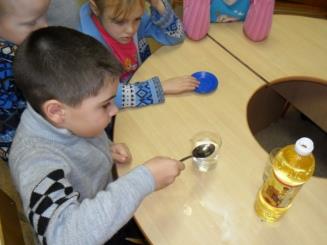 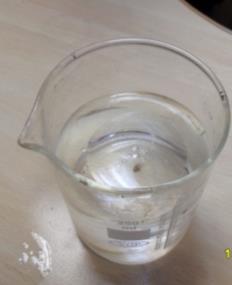 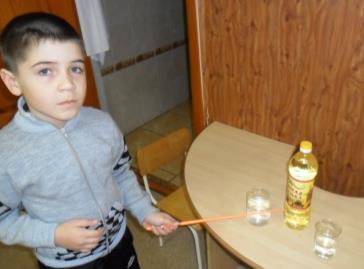 Практическая работа
Опыт 2 
Цель: определить, какие предметы легче(тяжелее) воды. 
Оборудовании и материалы: сосуд с водой; небольшие железные предметы (гвозди, скрепки);  бумажные кораблики. 
Задания: 
Поместили в воду железные предметы. Определи тонут ли они. Нужно определить :
1. Что легче – вода или железные предметы?  (Ответ: вода легче )
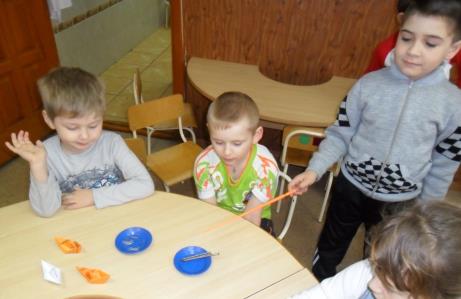 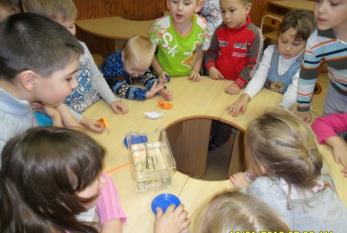 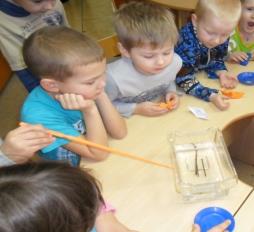 Практическая работа
2) Поместили в воду бумажные кораблики. Определили, тонут ли они. Нужно определить: 1.Что легче –вода или бумажные предметы? ( Ответ : бумага легче)
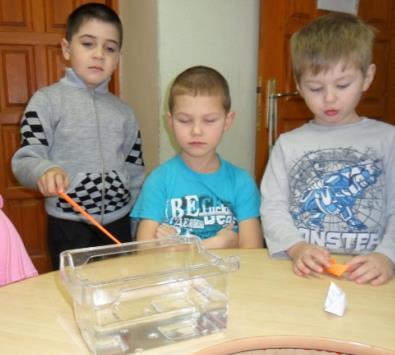 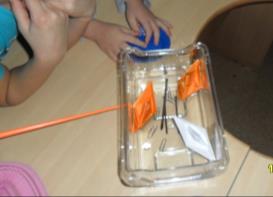 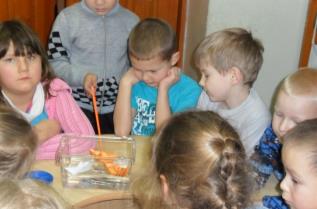 4.Свойства воды
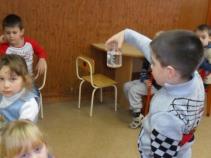 Прозрачная
Бесцветная.
Без запаха
Без вкуса
Текуча 
Не имеет формы
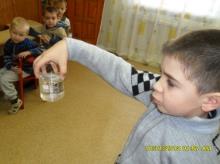 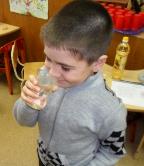 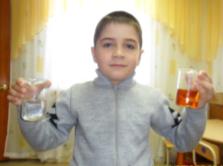 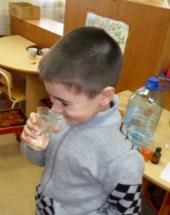 В заключении
Хочу напомнить:
Человек, запомни навсегда
Символ жизни на земле Вода!
Экономь её и береги
Мы ведь на планете 
Не одни!
Спасибо за внимание!
Библиография:
1. Н.Ф. Виноградова .Окружающий мир- М.: «Вентана- Граф»,2008
2. Т.С., Сухова В.И. Строганов .Природоведенье- М.: «Вентана- Граф»,2008
3. П.П. Герасимова, Н.П .Неклюкова. Начальный курс географии- 
М.: « Дрофа» ,2007
4.http://900igr.net/
5.http://viki.rdf.ru/
6.http://www.myshared.ru/